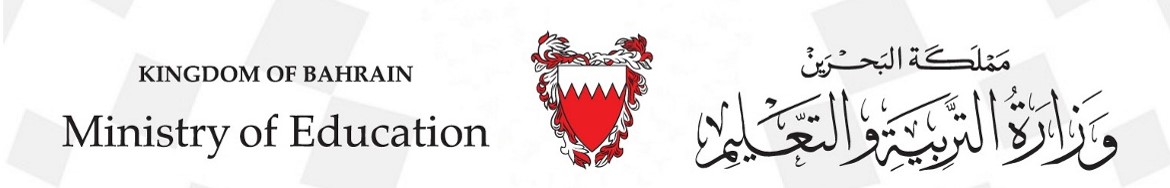 Family and Friends 2-Grade 2
Unit 8 
Tidy up!
Lesson 4 Phonics
 P 75
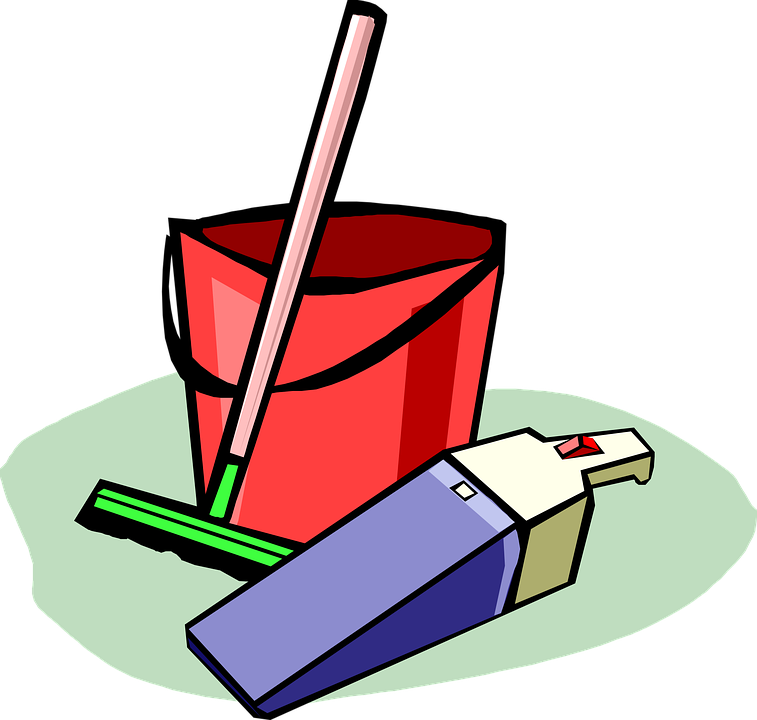 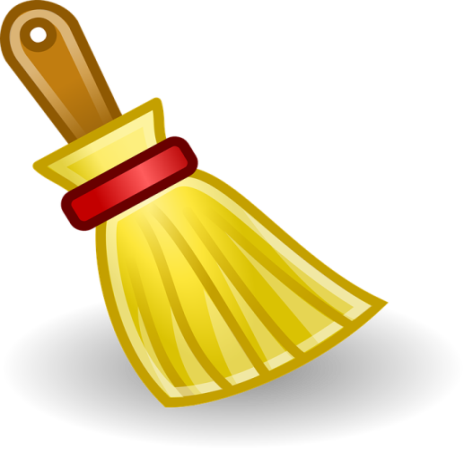 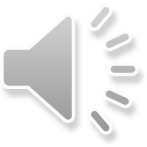 Objectives
Recognise the sound /o/.

To write words with the phonic sound /o/.
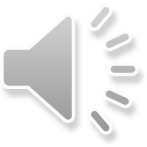 _________________________________________________________________________________________________________________________________________________
Ministry of Education-2020
Listen, point and repeat
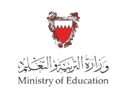 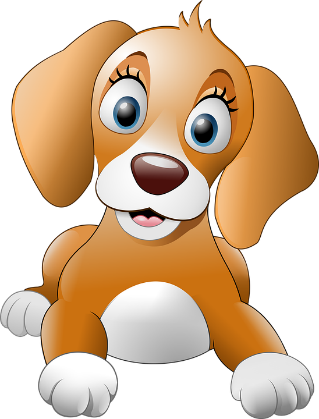 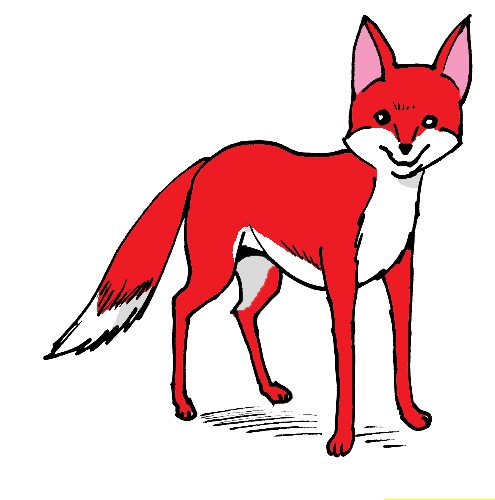 Log
Dog
Fox
Box
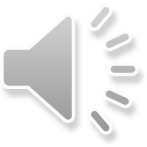 _________________________________________________________________________________________________________________________________________________
Ministry of Education-2020
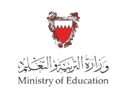 Read and circle the letter ‘o’ with your finger.
The fox is in a box.
 
The dog is looking at the fox in a box.

The dog took a log to the fox in a box.

The fox and the dog left the box and 

played with the log.
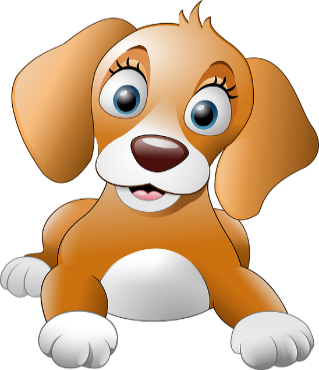 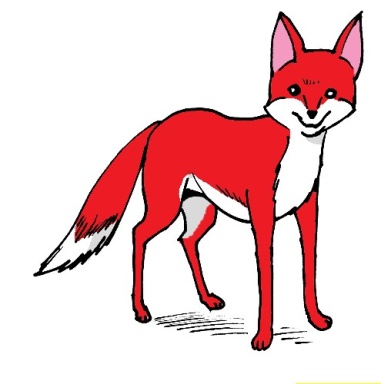 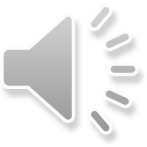 _________________________________________________________________________________________________________________________________________________
Ministry of Education-2020
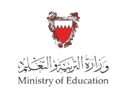 Read and circle the sound ‘o’ with your finger.
The fox is in a box.
 
The dog is looking at the fox in a box.

The dog took a log to the fox in a box.

The fox and the dog left the box and 

played with the log.
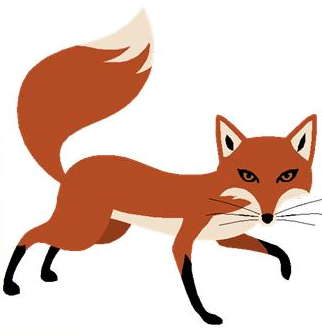 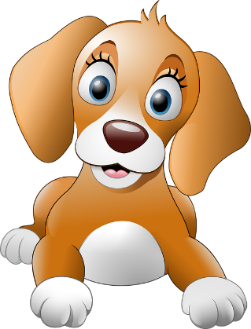 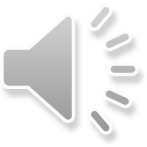 _________________________________________________________________________________________________________________________________________________
Ministry of Education-2020
On your screen, match the words with the correct pictures using your finger!
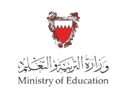 Dog
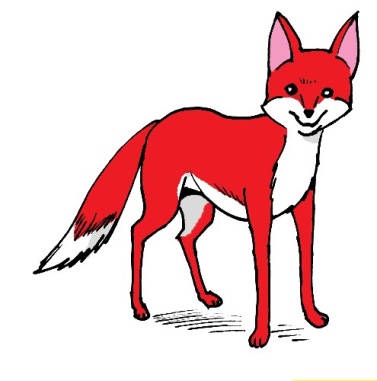 Log
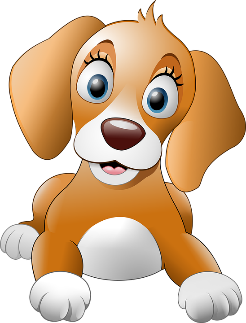 Fox
Box
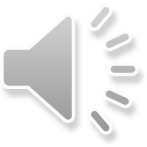 _________________________________________________________________________________________________________________________________________________
Ministry of Education-2020
On your screen, match the words with the correct pictures using your finger!
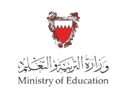 Dog
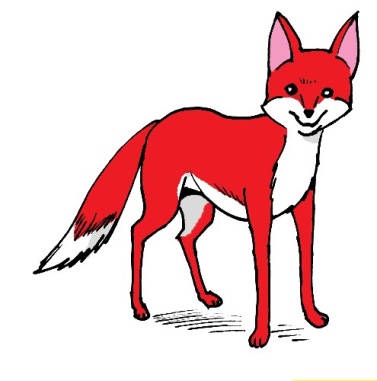 Log
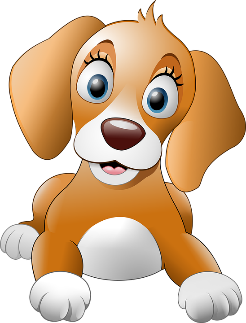 Fox
Box
_________________________________________________________________________________________________________________________________________________
Ministry of Education-2020
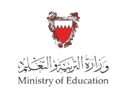 Write the missing letters to make a correct word.
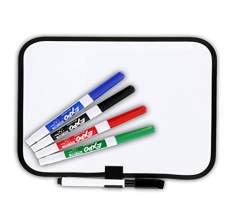 _o_
_ _ _
B_x
D_ _
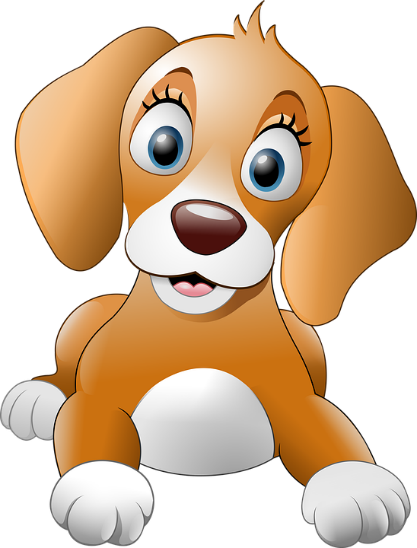 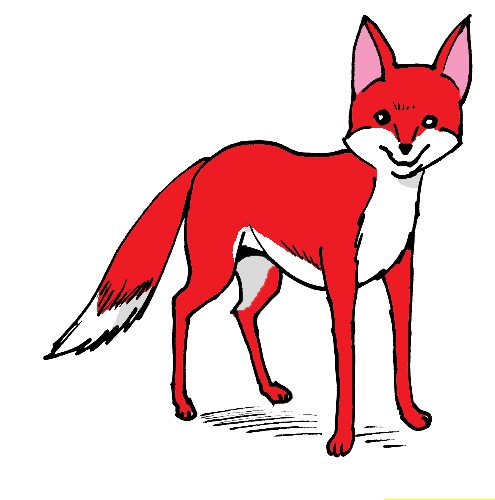 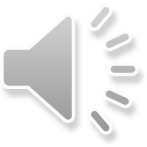 _________________________________________________________________________________________________________________________________________________
Ministry of Education-2020
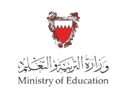 Write the missing letters to make a correct word.
Log
Box
Dog
Fox
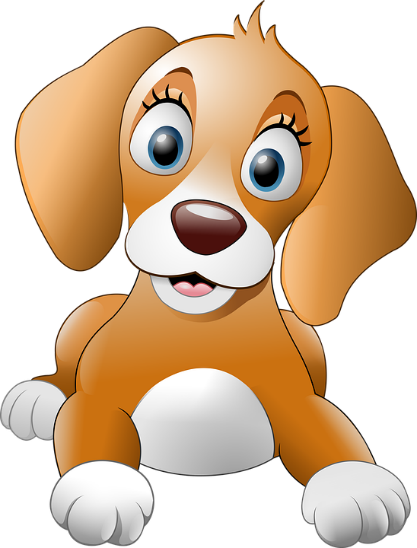 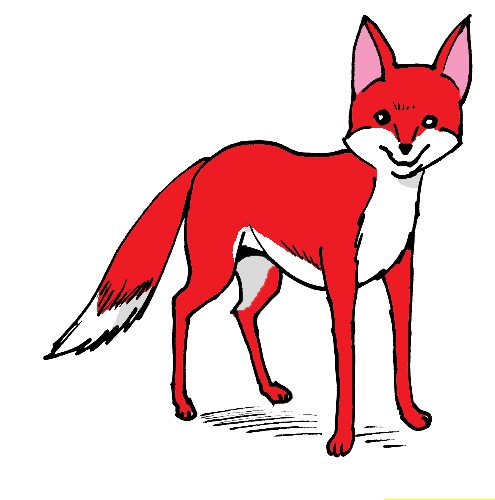 _________________________________________________________________________________________________________________________________________________
Ministry of Education-2020
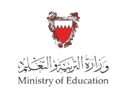 Open your class book P75 and read. 

Open your workbook P73  and answer the questions.
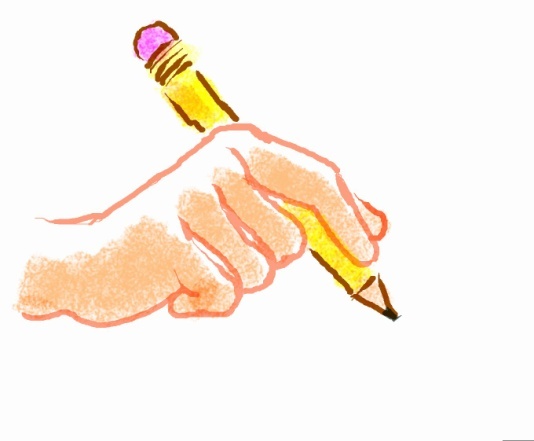 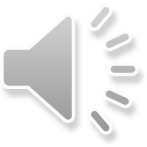 _________________________________________________________________________________________________________________________________________________
Ministry of Education-2020
Open unit 8 practice PPT and answer L 4.
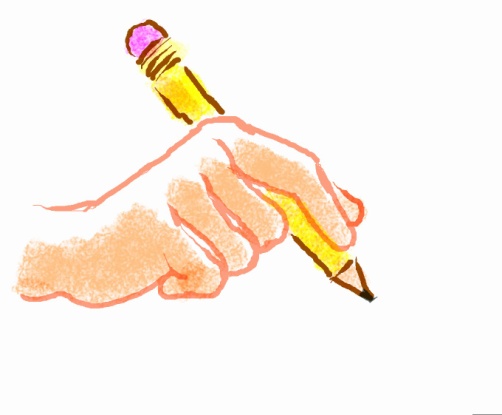 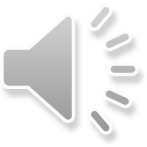 _________________________________________________________________________________________________________________________________________________
Ministry of Education-2020
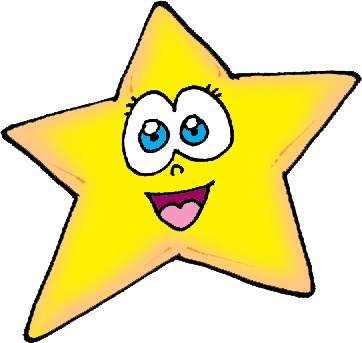 End of the lesson
Good job dear !
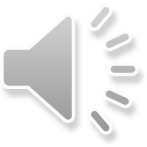 _________________________________________________________________________________________________________________________________________________
Ministry of Education-2020